Adventures in
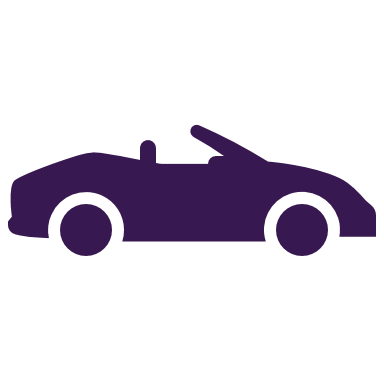 Bylaws
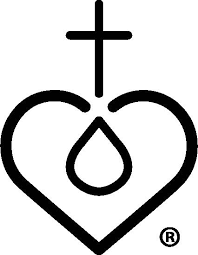 Slide title 3
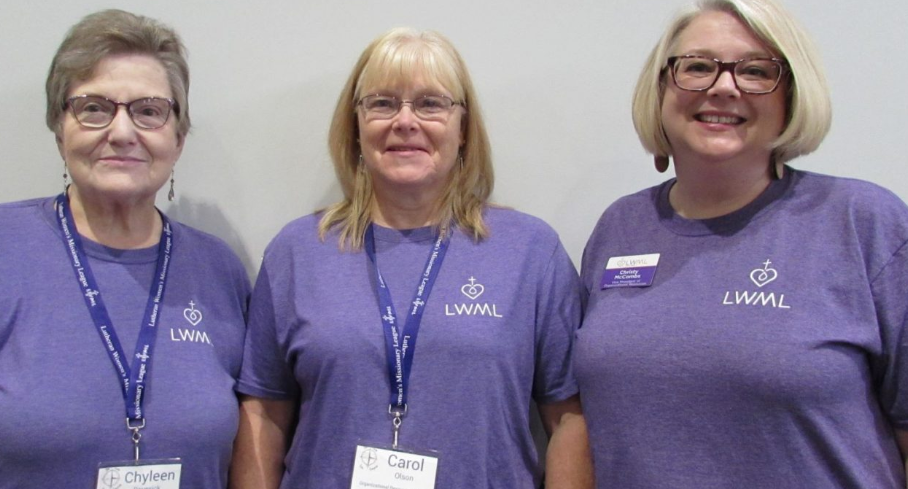 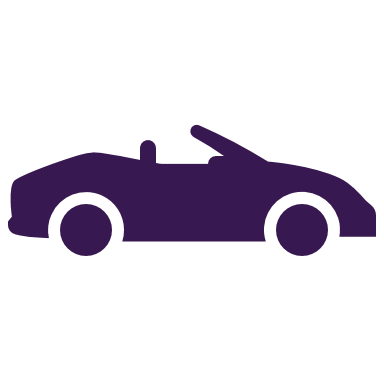 Organizational Resources Committee Carol Olson – Chair
Gloria PetersonPastor John WernerChristy McCombs
Chyleen Pauesick – on leave
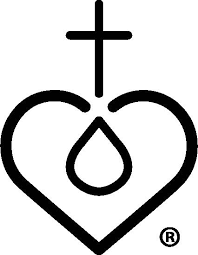 Slide Title 1
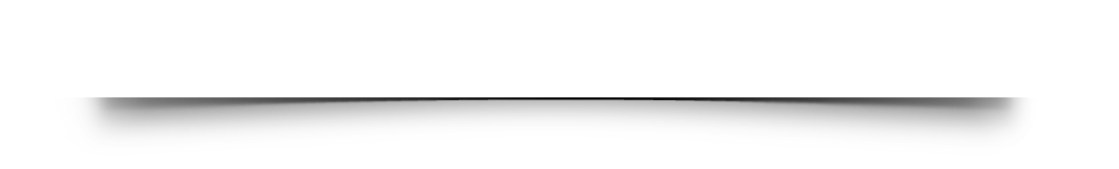 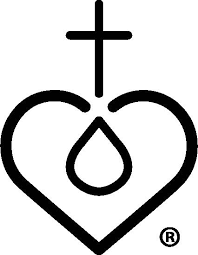 Zone bylaw reviews are cruising in the right direction!
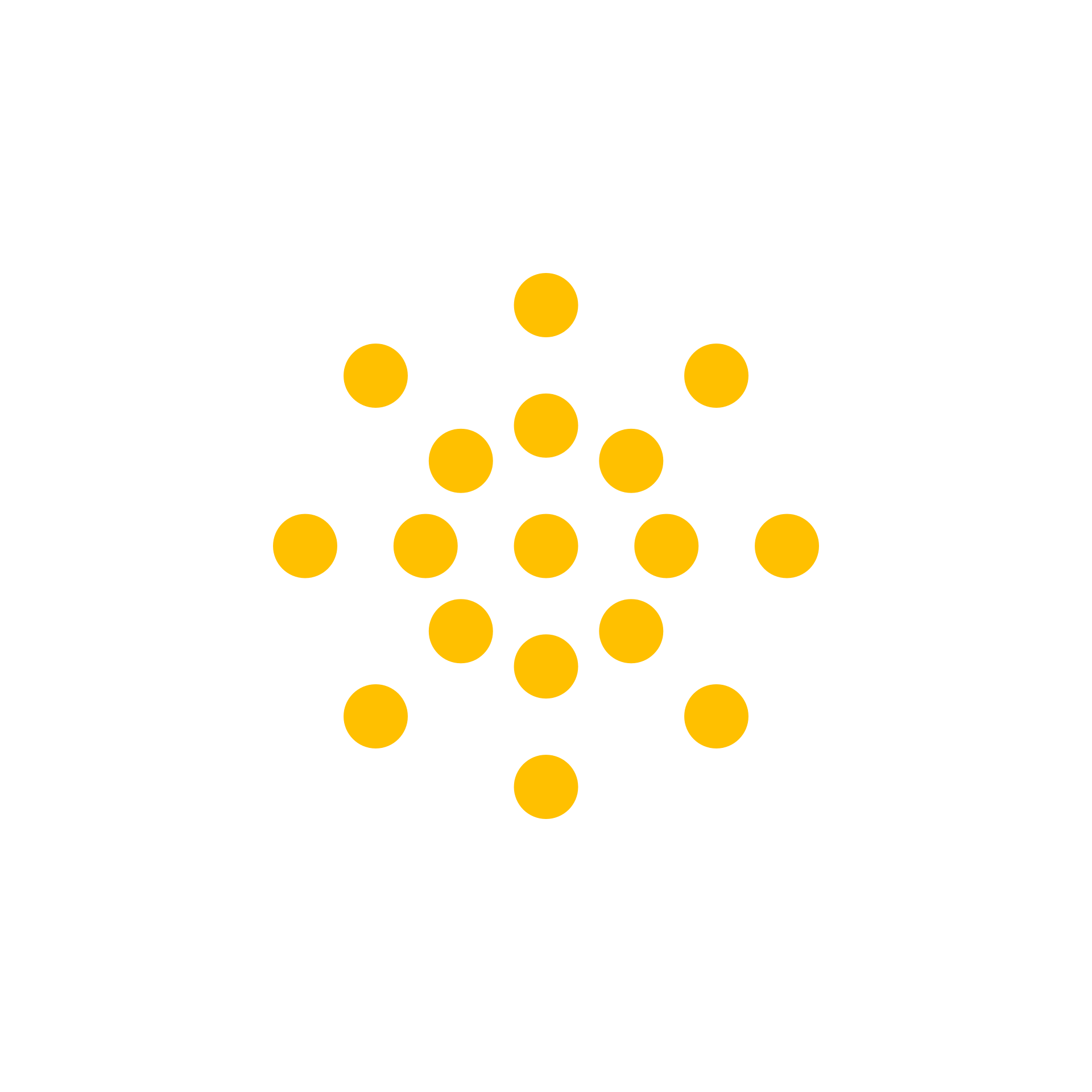 Slide title 4
Lincoln Zone & Topeka Zone have reviewed and ratified their bylaws.
All the Zones of the Kansas District have made  reviewing bylaws a snap!
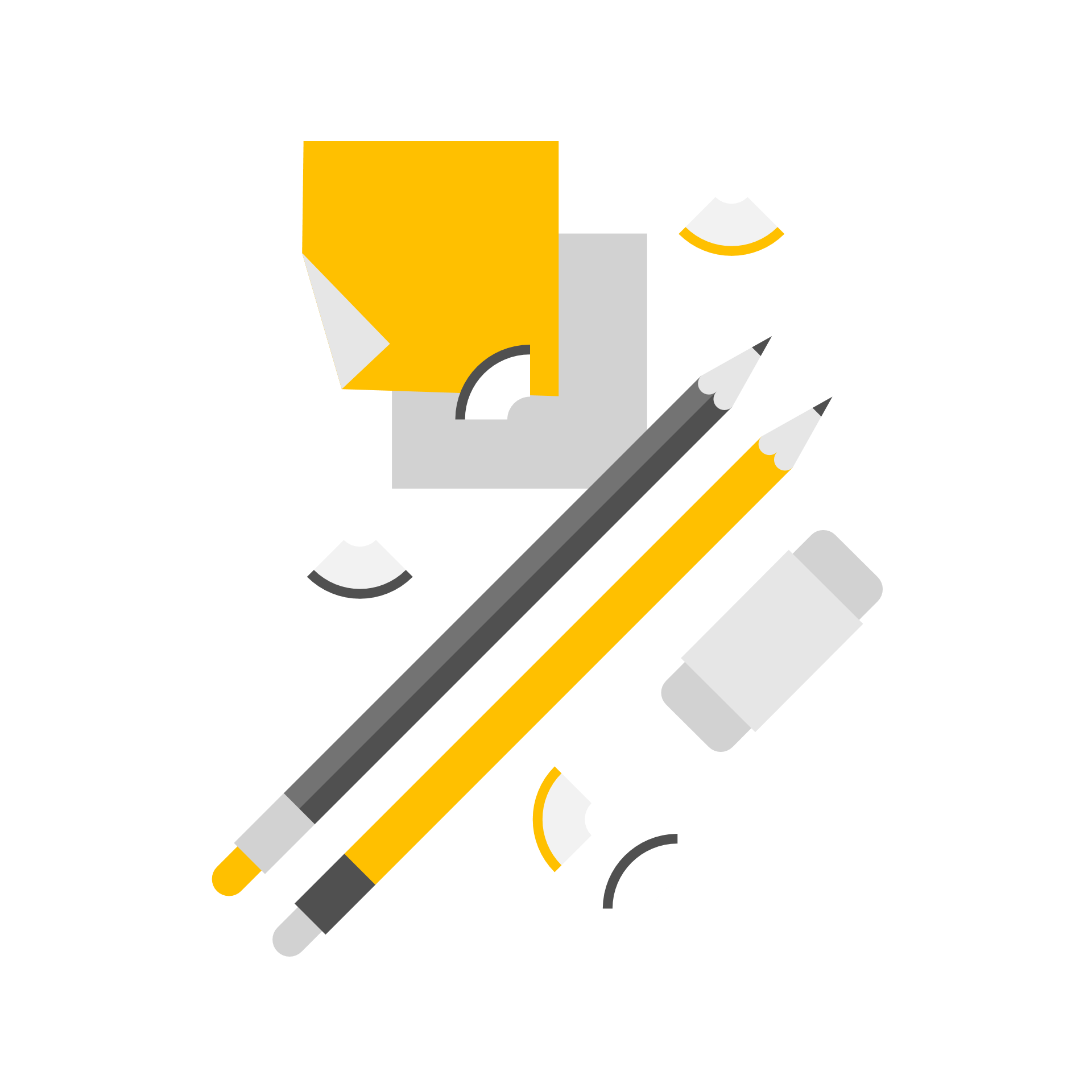 Kansas City CrossRoads Zone & Herington Zone have begun the bylaw review process.
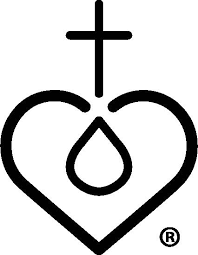 Slide title 8
Where are we off to on our next bylaw adventure?
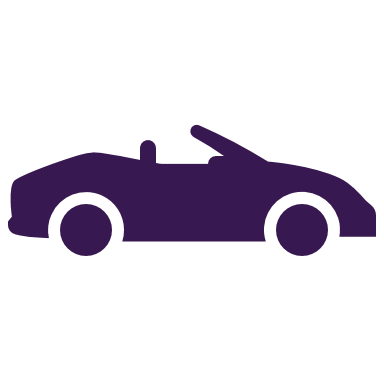 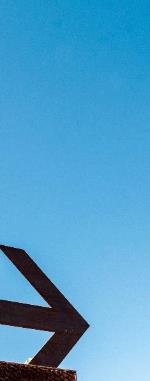 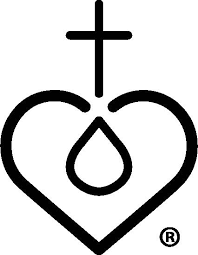 Linn Zone(July/Aug 2023)
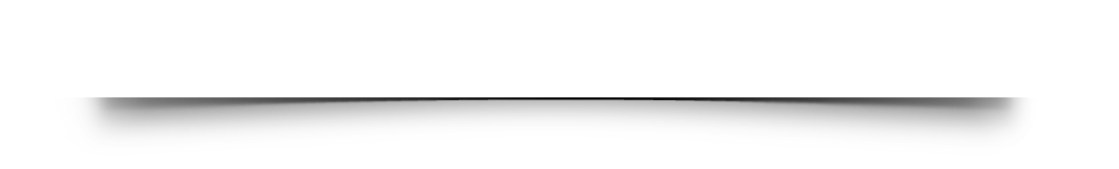 Northwest Zone 
(Sept/Oct 2023)